Figure 1. Functional connectivity reflects structural connectivity in the DMN. (a) Task-free, functional connectivity ...
Cereb Cortex, Volume 19, Issue 1, January 2009, Pages 72–78, https://doi.org/10.1093/cercor/bhn059
The content of this slide may be subject to copyright: please see the slide notes for details.
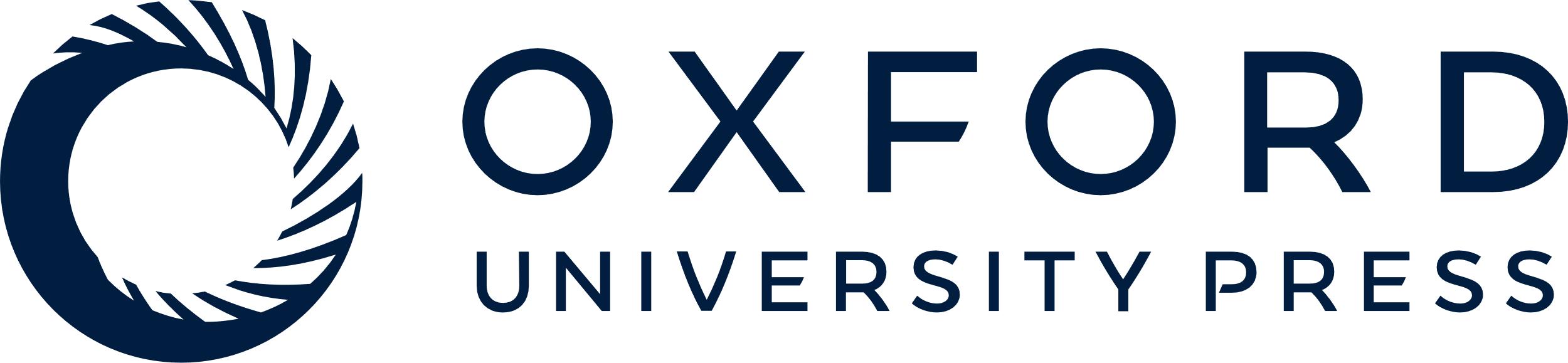 [Speaker Notes: Figure 1. Functional connectivity reflects structural connectivity in the DMN. (a) Task-free, functional connectivity in the DMN is shown in a group of 6 subjects. The PCC/RSC and MPFC clusters are best appreciated on the sagittal view. Prominent bilateral MTL clusters are seen on the coronal image (left side of image corresponds to left side of brain). (b) DTI fiber tractography in a single subject demonstrates the cingulum bundle (blue tracts) connecting the PCC/RSC to the MPFC. The yellow tracts connect the bilateral MTL to the PCC/RSC. Note that generally the tracts from the MPFC enter the more rostral aspect of the PCC/RSC ROI corresponding to the PCC proper, whereas the tracts from MTL enter the more caudal aspect of the PCC/RSC ROI corresponding to the RSC proper. Left and right columns show slightly different views of the same tracts to highlight the distinct entry points into the PCC/RSC. There were no tracts connecting the MPFC to the MTL.


Unless provided in the caption above, the following copyright applies to the content of this slide: © The Author 2008. Published by Oxford University Press. All rights reserved. For permissions, please e-mail: journals.permissions@oxfordjournals.org]